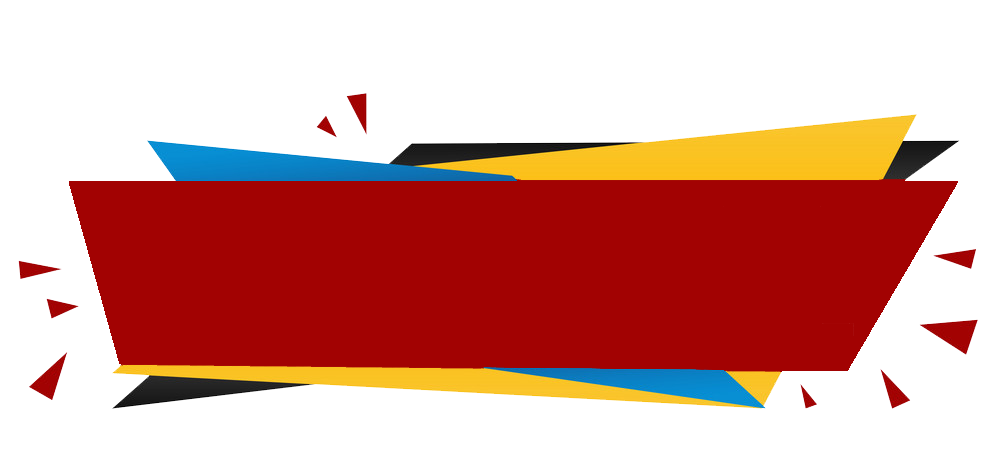 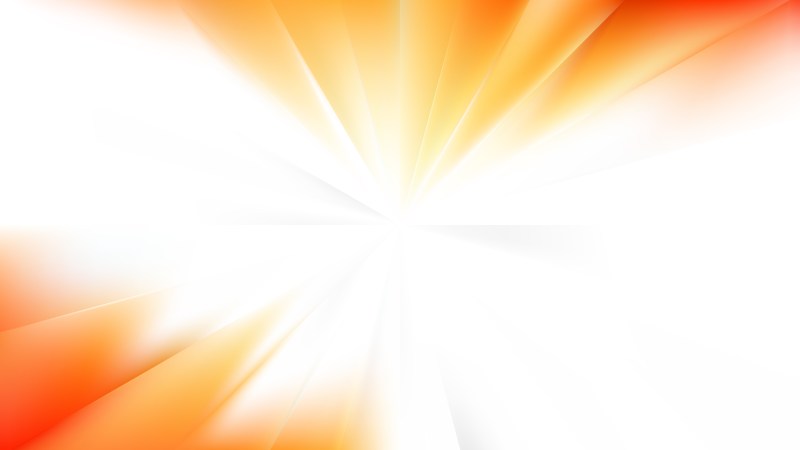 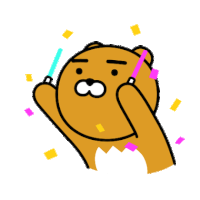 คู่มือการใช้งาน
ระบบการเรียนออนไลน์ SMS สำหรับ Computer
โรงเรียนมารีย์อนุสรณ์  บุรีรัมย์
ขั้นตอนการใช้งานของนักเรียน ( Student )
https://portaltst.thebrightgroupthailand.com/Login
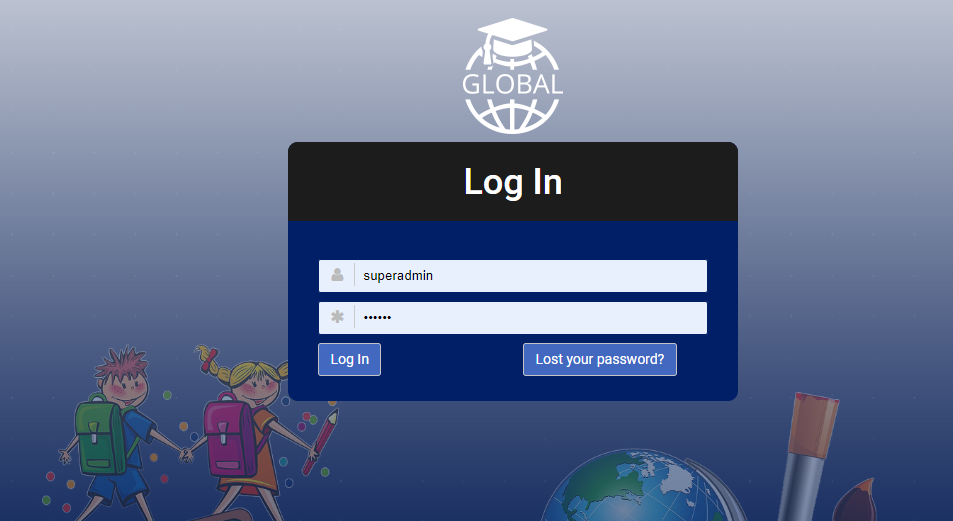 UserName:
Password:
หรือเข้าเว็บไซต์โรงเรียนมารีย์อนุสรณ์ www.ms.ac.th
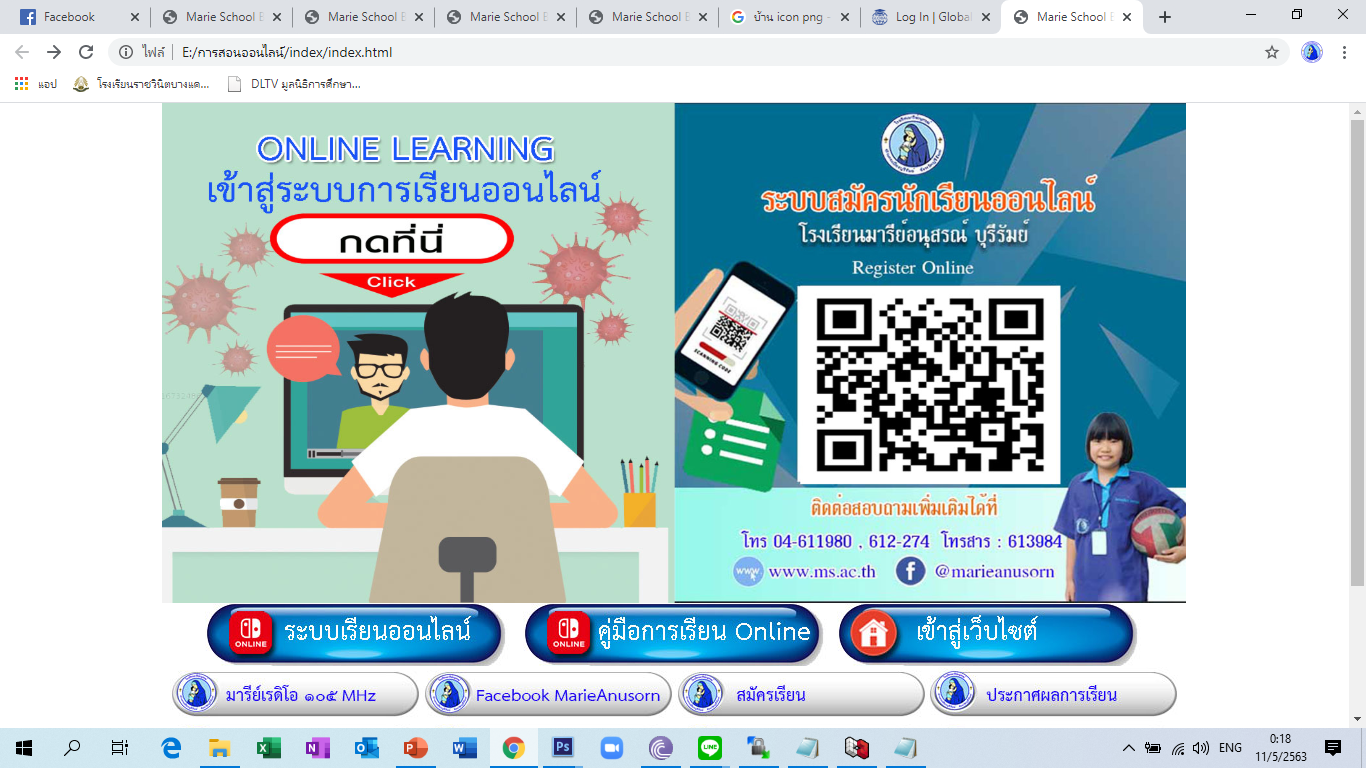 คลิกที่นี่เพื่อเข้าสู่ระบบ
ให้นักเรียนกรอก User และ PasswordUser : ให้กรอกรหัสประจำตัวนักเรียนใส่ตัว s นำหน้า เช่น s15472Password : ให้กรอกรหัสประจำตัวนักเรียนใส่ตัว p นำหน้า เช่น p15472            สามารถดูรหัสประจำตัวนักเรียนบนบัตรประจำตัว
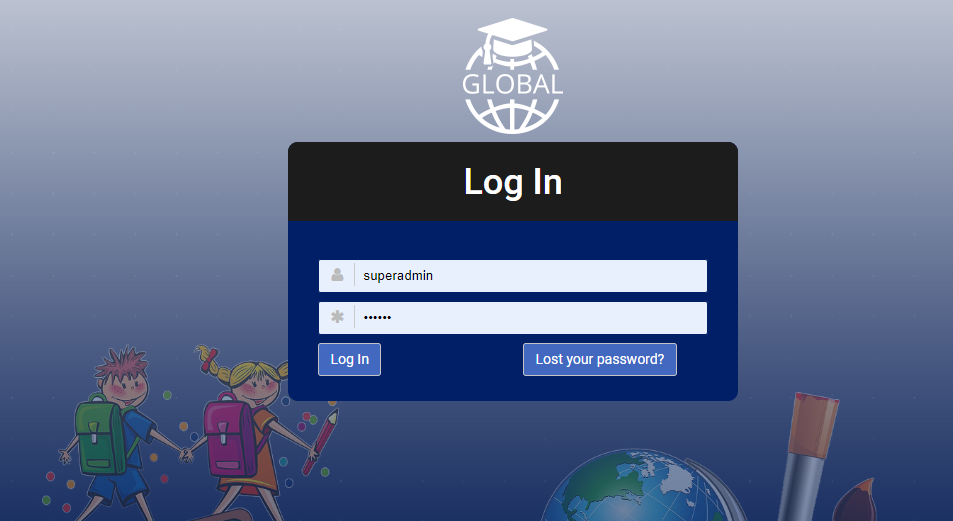 s15472
p15472
เข้าสู่หน้าจอระบบเรียนออนไลน์ SMS
คลิกเพื่อดูแถบเมนูที่ซ่อนอยู่
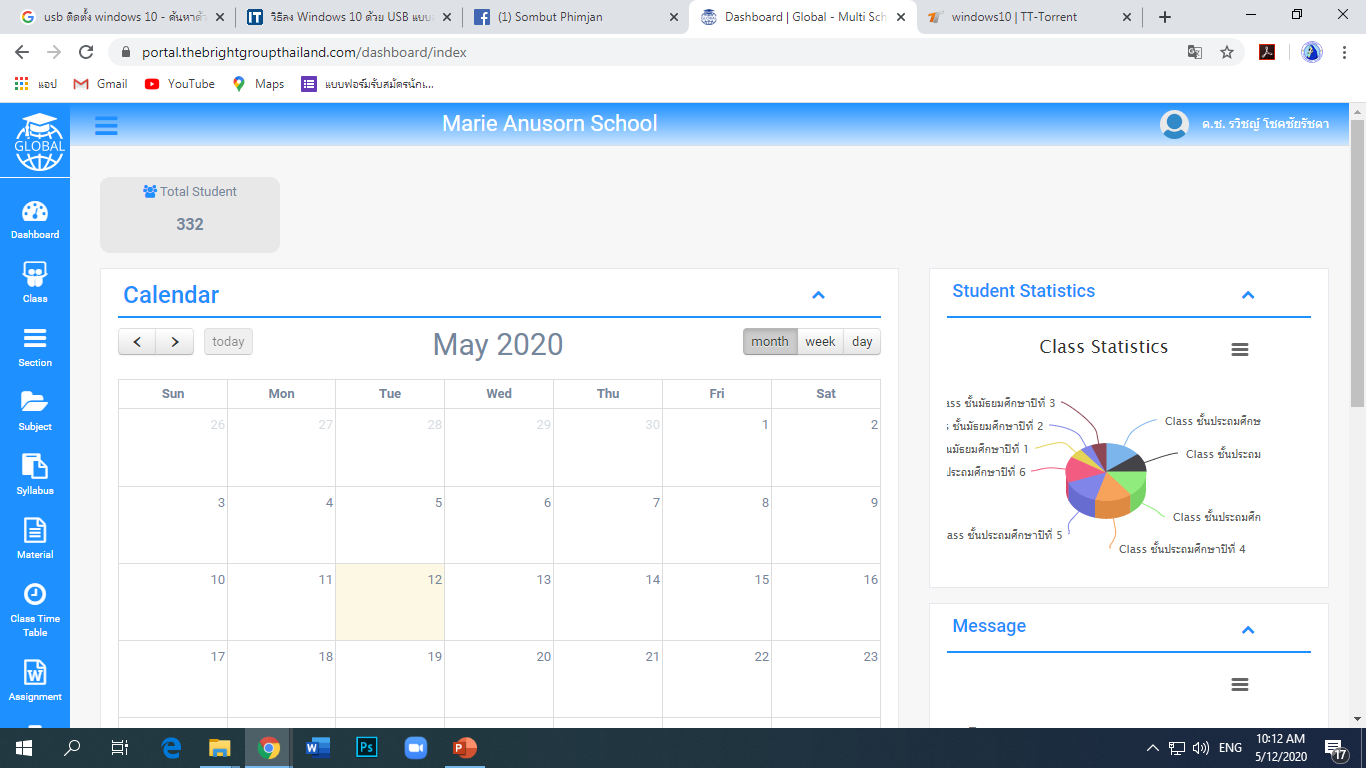 แสดงชื่อนักเรียนผู้เข้าระบบ
เข้าสู่หน้าจอระบบเรียนออนไลน์ SMS
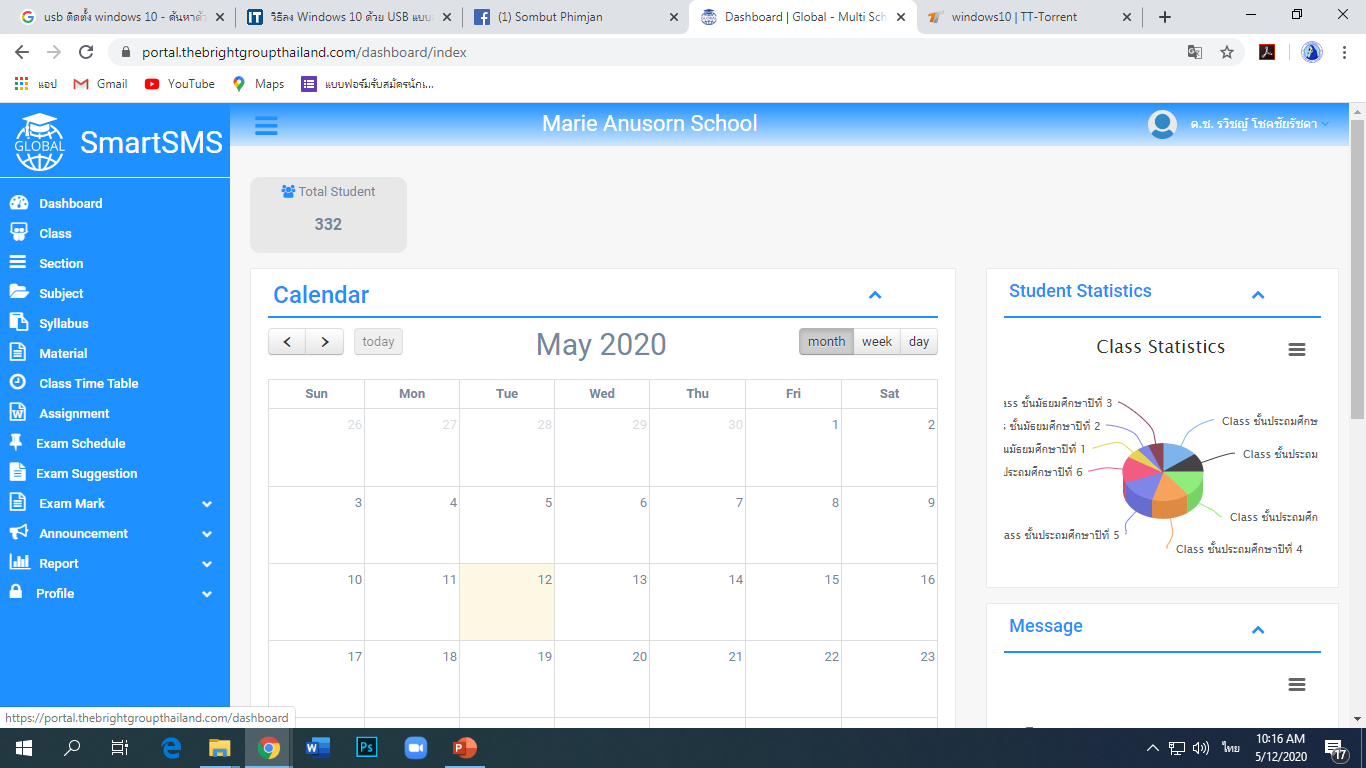 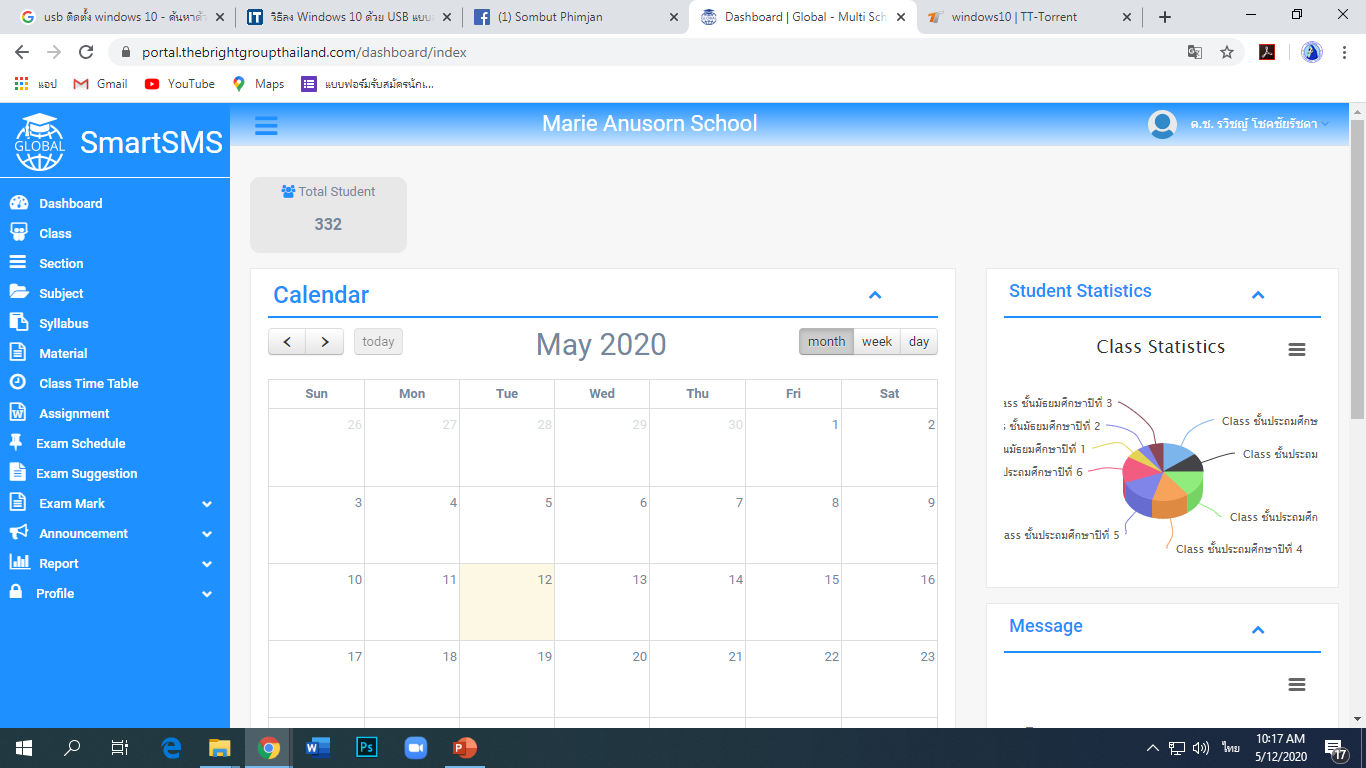 ชั้นเรียน
ห้องเรียน
รายวิชา
กำหนดการสอน
คู่มือการสอน
ตารางเวลาเรียน  (ใช้ในการเข้าเรียนทุกวัน)
การส่งงาน
1
ขั้นตอนการดูห้องเรียนและครูประจำชั้น ( Section )
1.1 คลิกเมนู
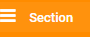 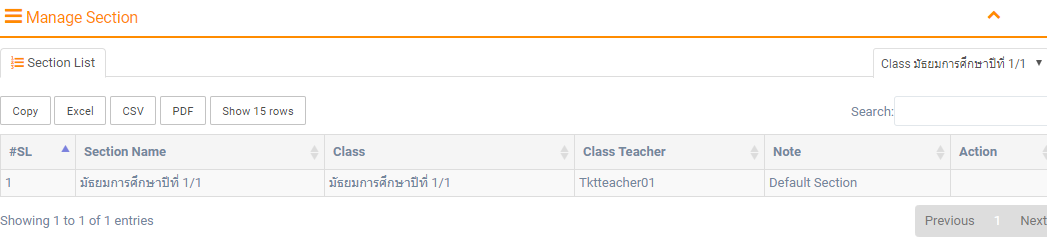 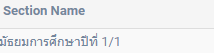 ห้องเรียน
ชั้นเรียน
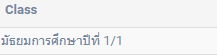 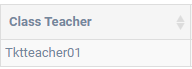 ชื่อครูประจำชั้น
2
ขั้นตอนการดูและโหลดหัวข้อการเรียนการสอนรายวิชา ( Syllabus )
2.1 คลิกเมนู
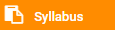 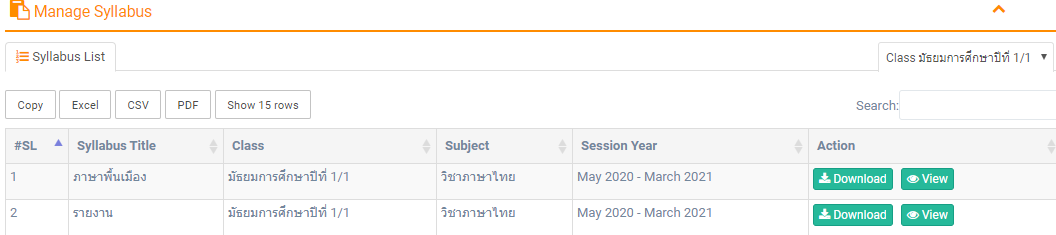 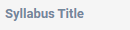 ชื่อหัวข้อวิชาเรียน
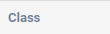 ชั้นเรียน
วิชา
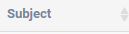 2
ขั้นตอนการดูและโหลดหัวข้อการเรียนการสอนรายวิชา ( Syllabus )
2.2 คลิกปุ่ม
เพื่อบันทึกข้อมูล
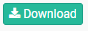 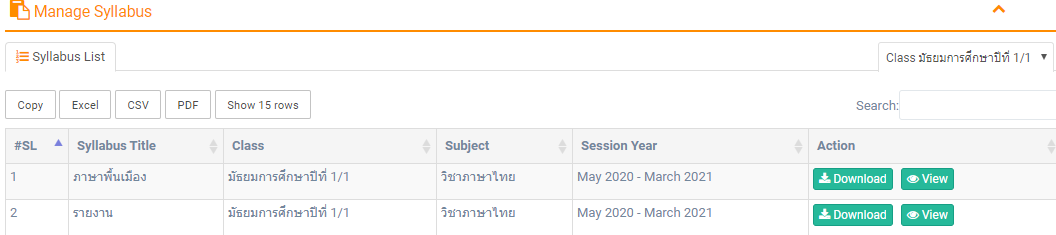 ขั้นตอนการดูและโหลดคู่มือการเรียนการสอนรายวิชา ( Material )
3
3.1 คลิกเมนู
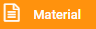 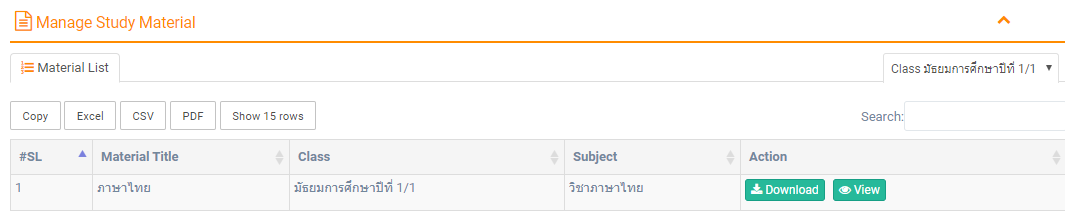 วิชาเรียน
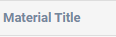 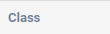 ชั้นเรียน
วิชา
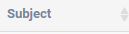 3
ขั้นตอนการดูและโหลดคู่มือการเรียนการสอนรายวิชา ( Material )
3.2 คลิกปุ่ม
เพื่อบันทึกข้อมูล
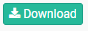 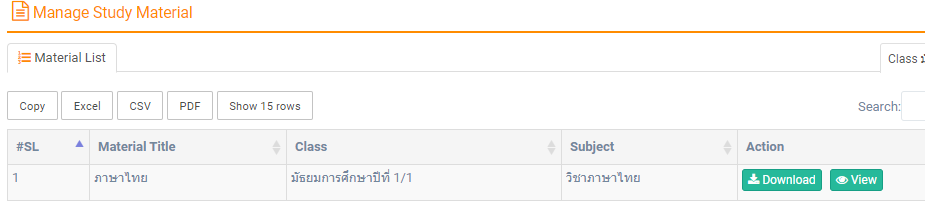 4
ขั้นตอนการดูตารางสอน ( Class Time Table )
4.1 คลิกเมนู
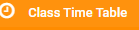 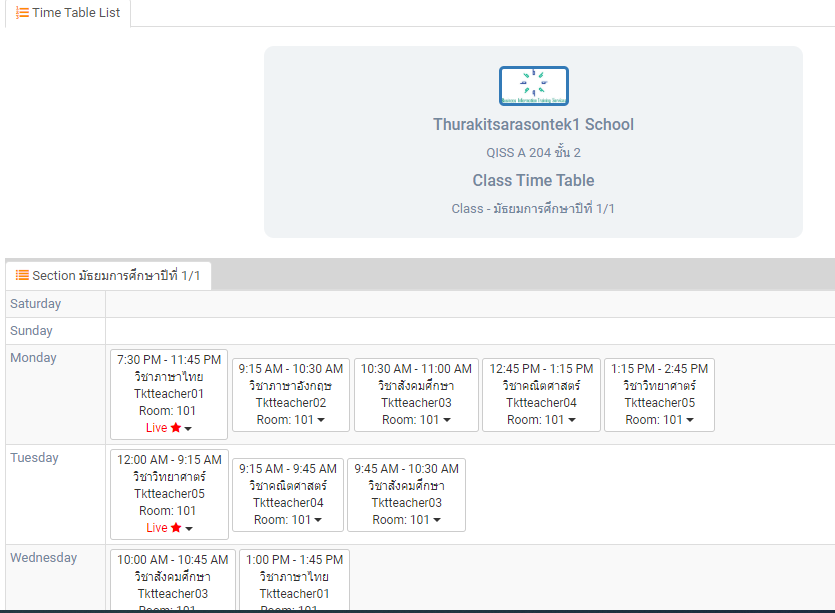 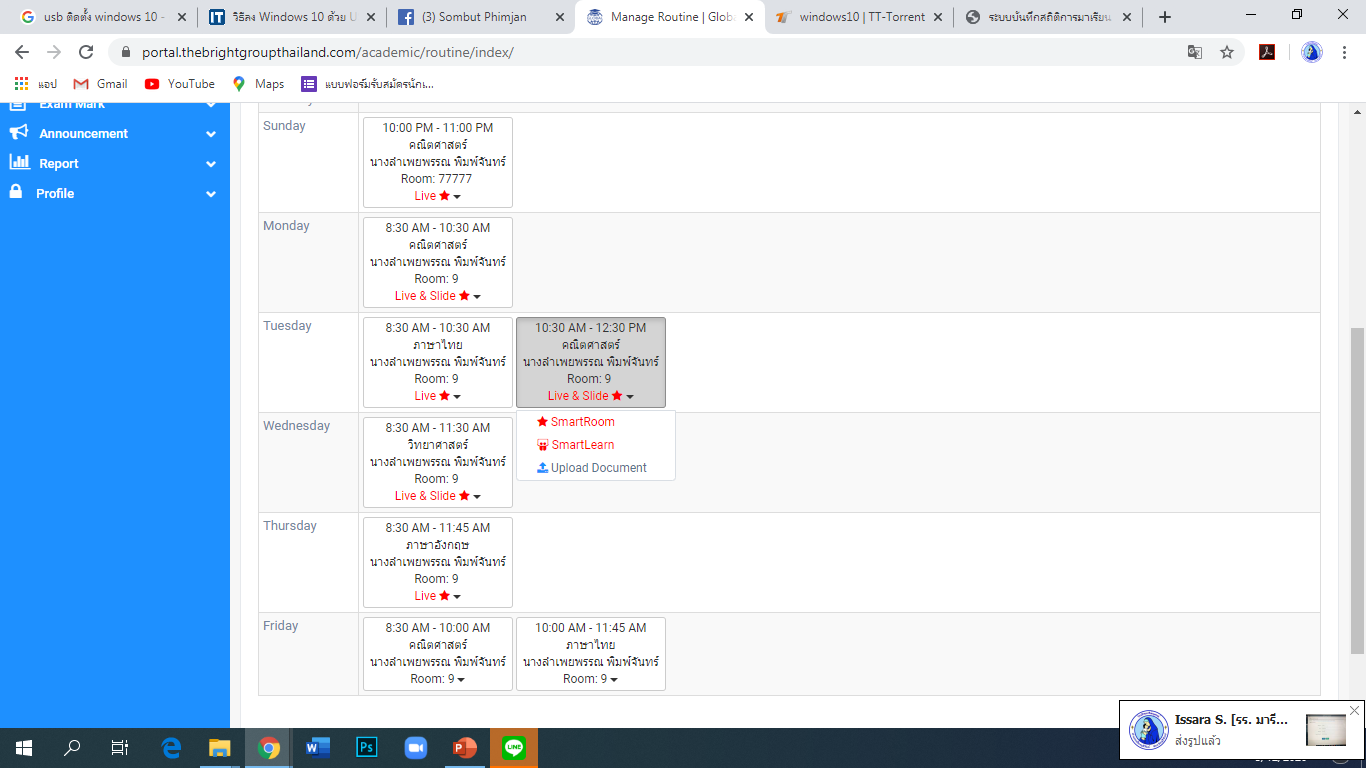 ให้นักเรียนคลิกที่ตารางเรียนจะเข้าเรียนตาม วันและเวลา ที่กำหนด
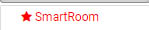 เข้าห้องเรียน แบบ LIVE
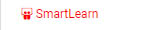 โหลดสื่อการสอน เรียนย้อนหลังได้
4
ขั้นตอนการดูตารางสอน และเข้าเรียนตามเวลา ( Class Time Table )
4.2 คลิกเมนู
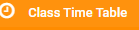 การเรียนออนไลน์ไลฟ์สดพบครูประจำชั้น
Live & Slide
Smartt ROOM
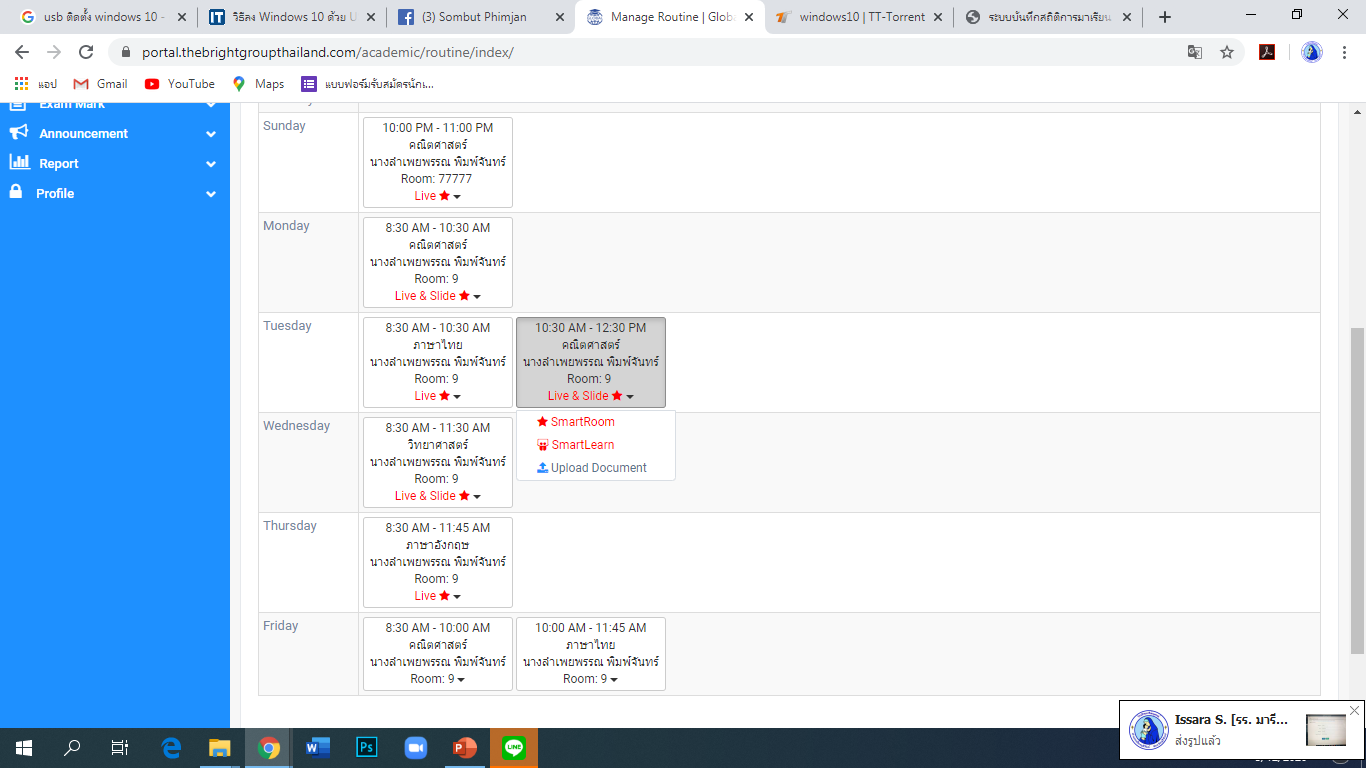 1
2
หากต้องการบทเรียนย้อนหลัง หรือเรียนล่วงหน้า คลิก
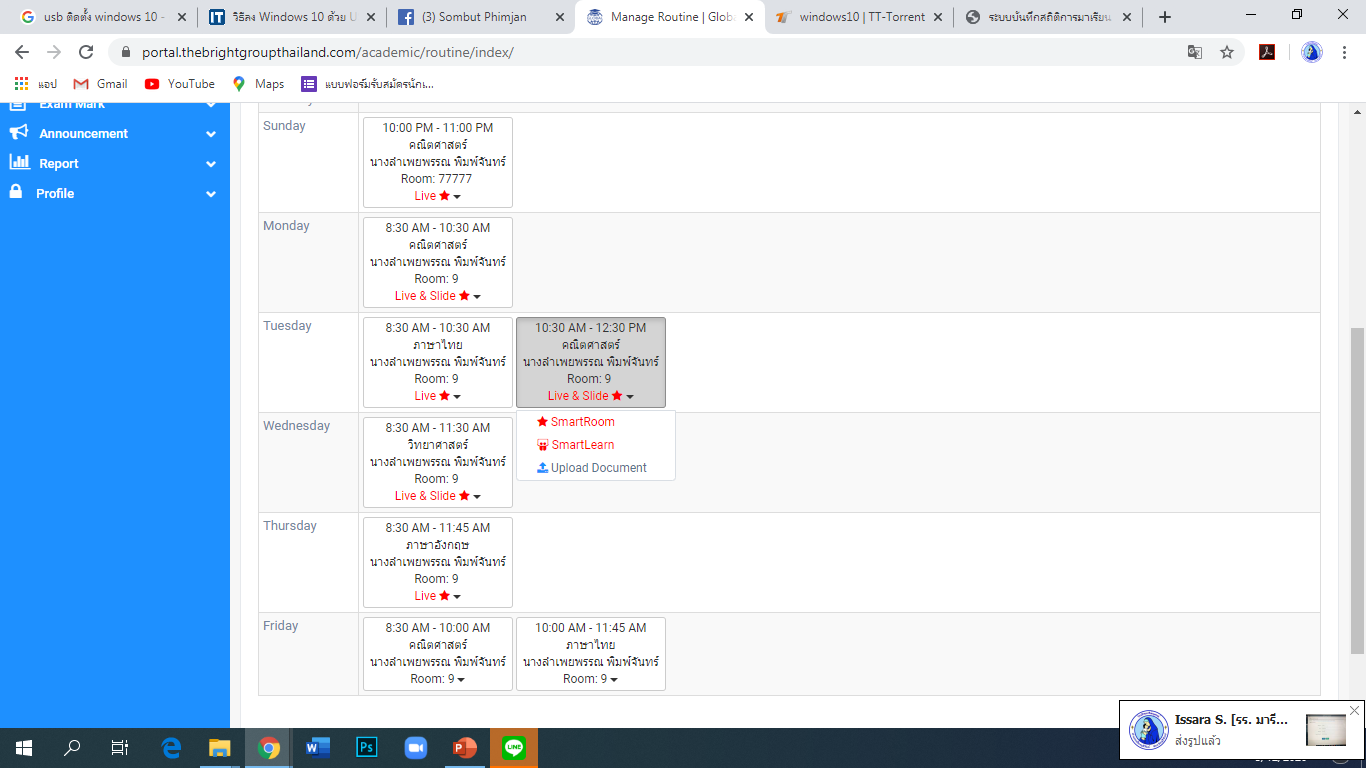 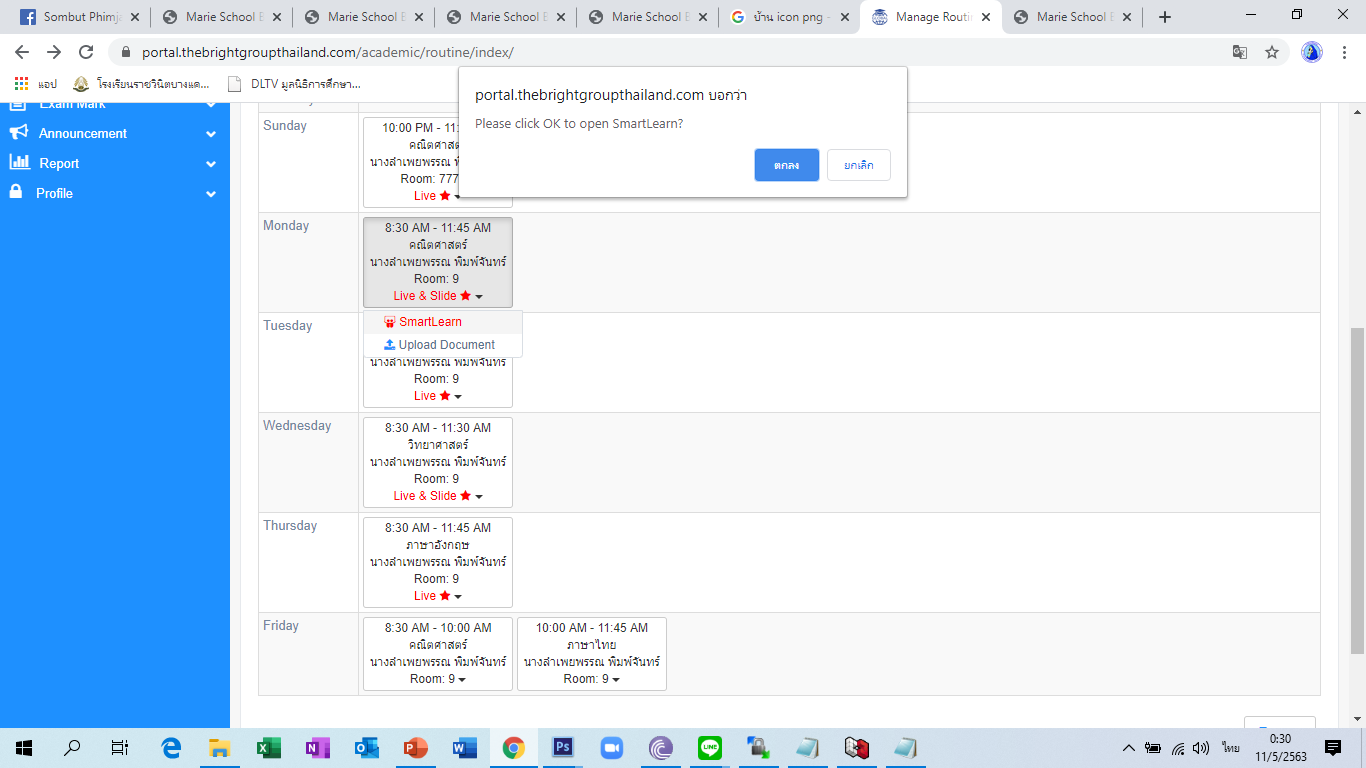 3
3.  คลิก ตกลง หรือ Ok
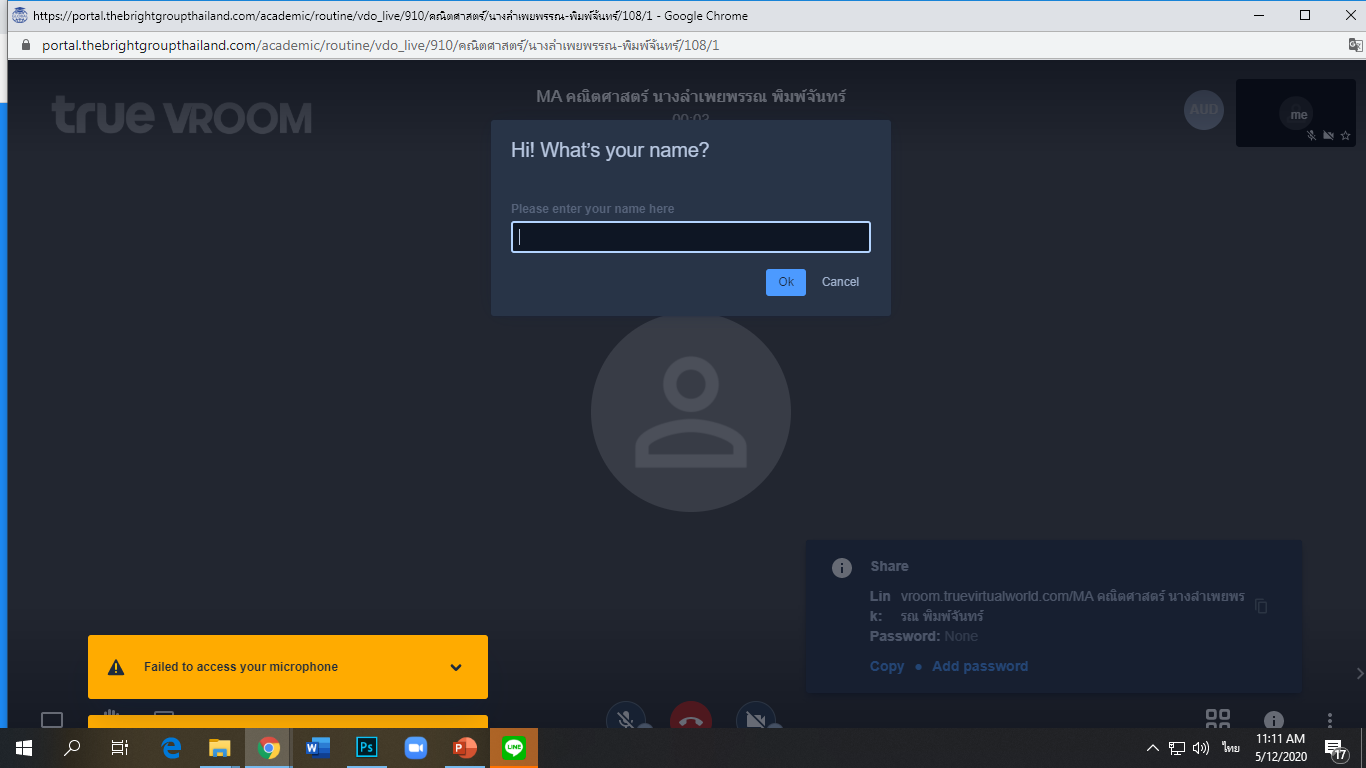 พิมพ์ ชื่อนักเรียน
OK
ให้นักเรียน  กรอกชื่อ นักเรียน แล้ว คลิก                 เพื่อเข้าสู่ระบบห้องเรียน
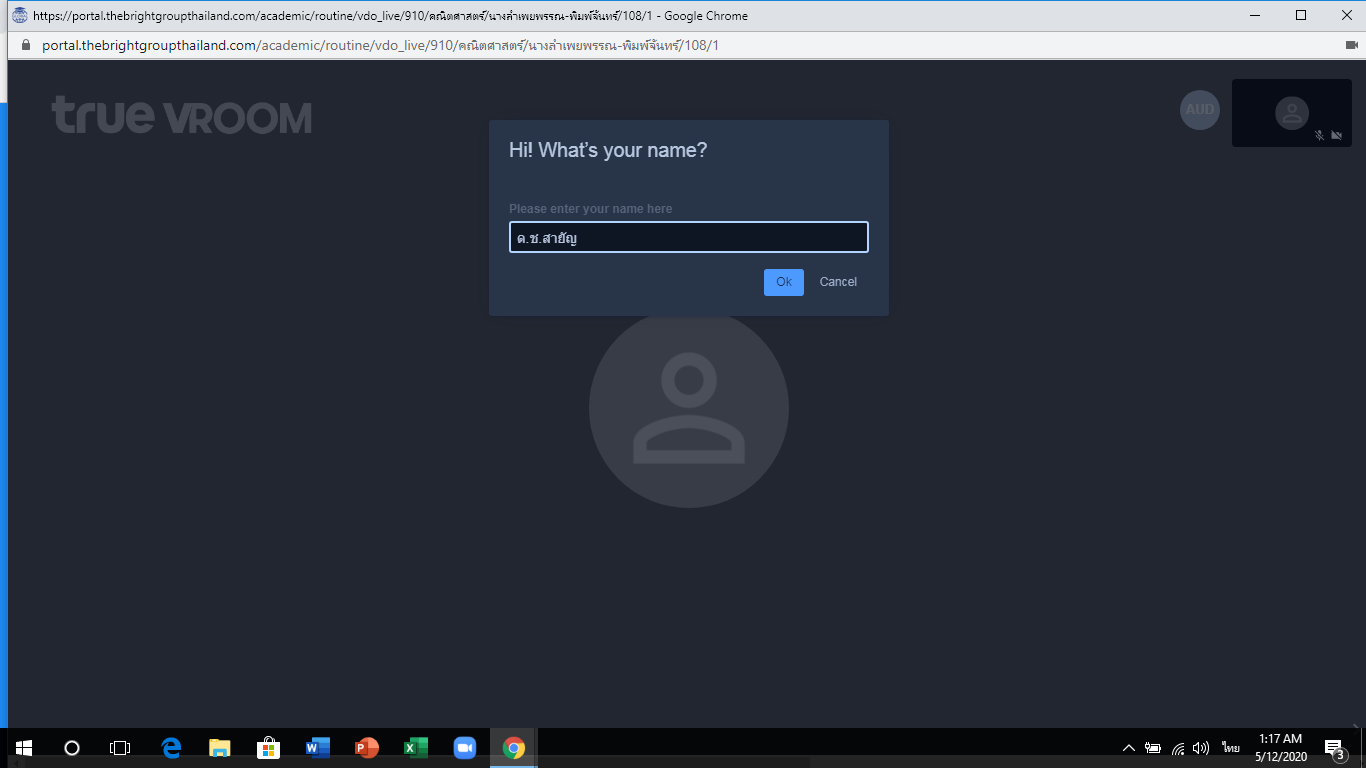 คลิก OK หรือตกลง
หน้าจอ...เข้าสู่ห้องเรียน LIVE
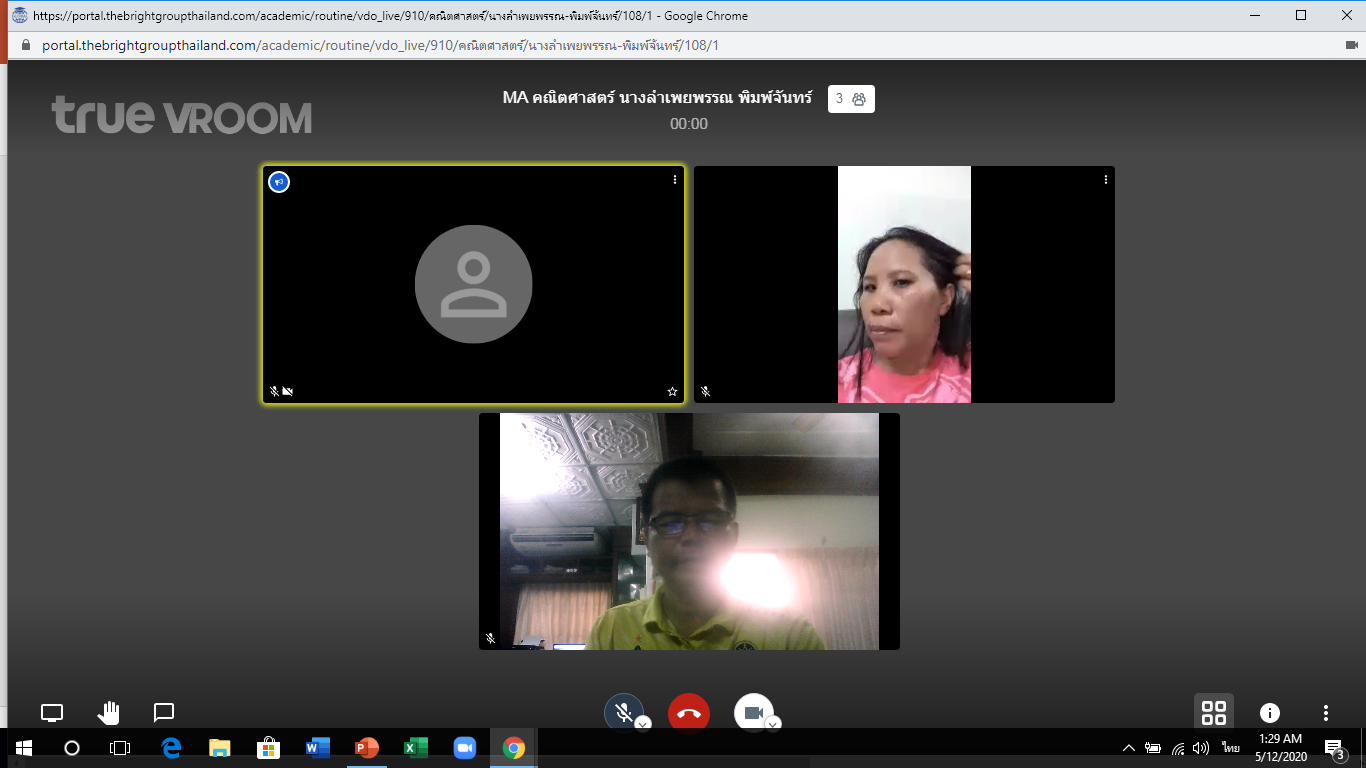 สำหรับแชร์หน้าจอ
การยกมือเพื่อถามครู
การส่งข้อความถึงครู
การ ปิด/เปิด ไมค์
การออกจากการใช้งาน
การ ปิด/เปิด กล้อง
การเปลี่ยนมุมมองในห้องเรียน
การดูรายละเอียดห้องเรียนที่เข้าเรียน
การตั้งค่าเพิ่มเติม
3
2
1
6
5
4
8
8
7
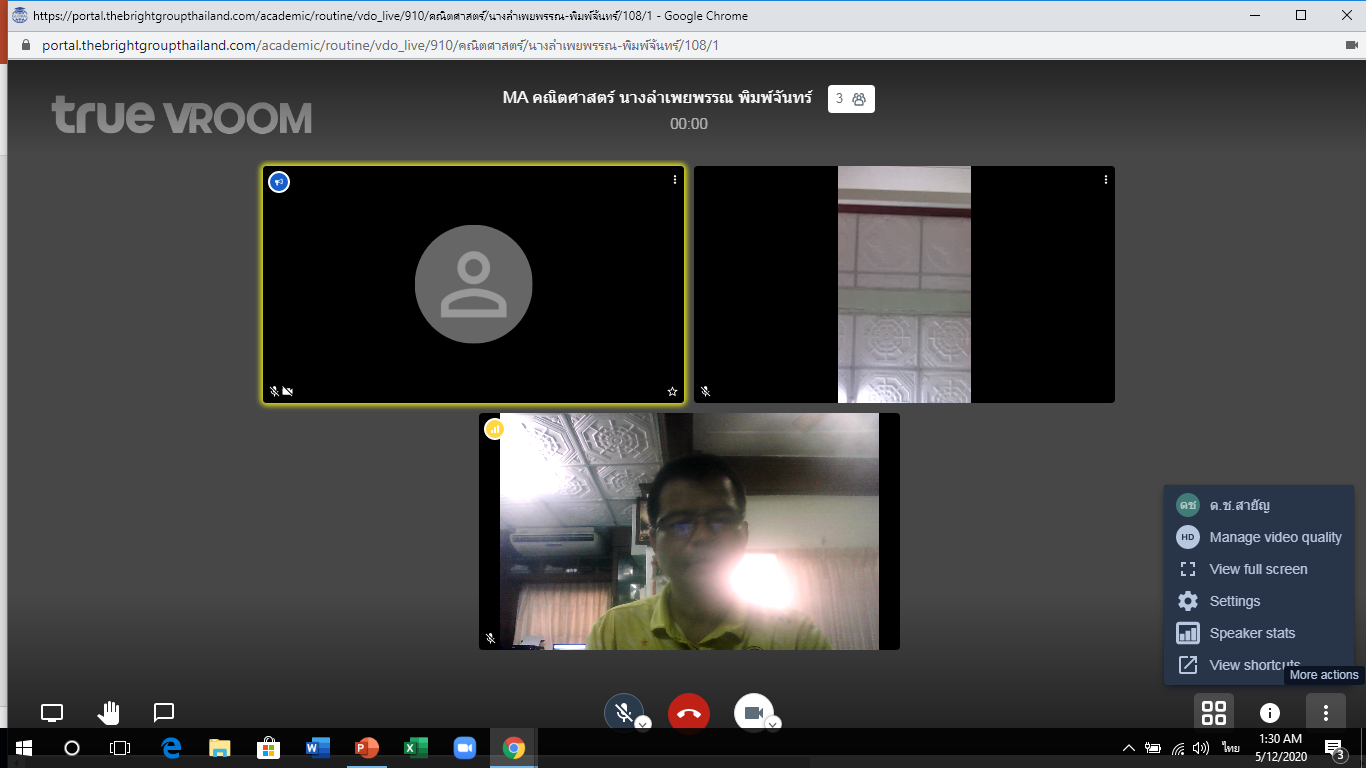 5
ขั้นตอนการทำงานส่งครู ( Assignment )
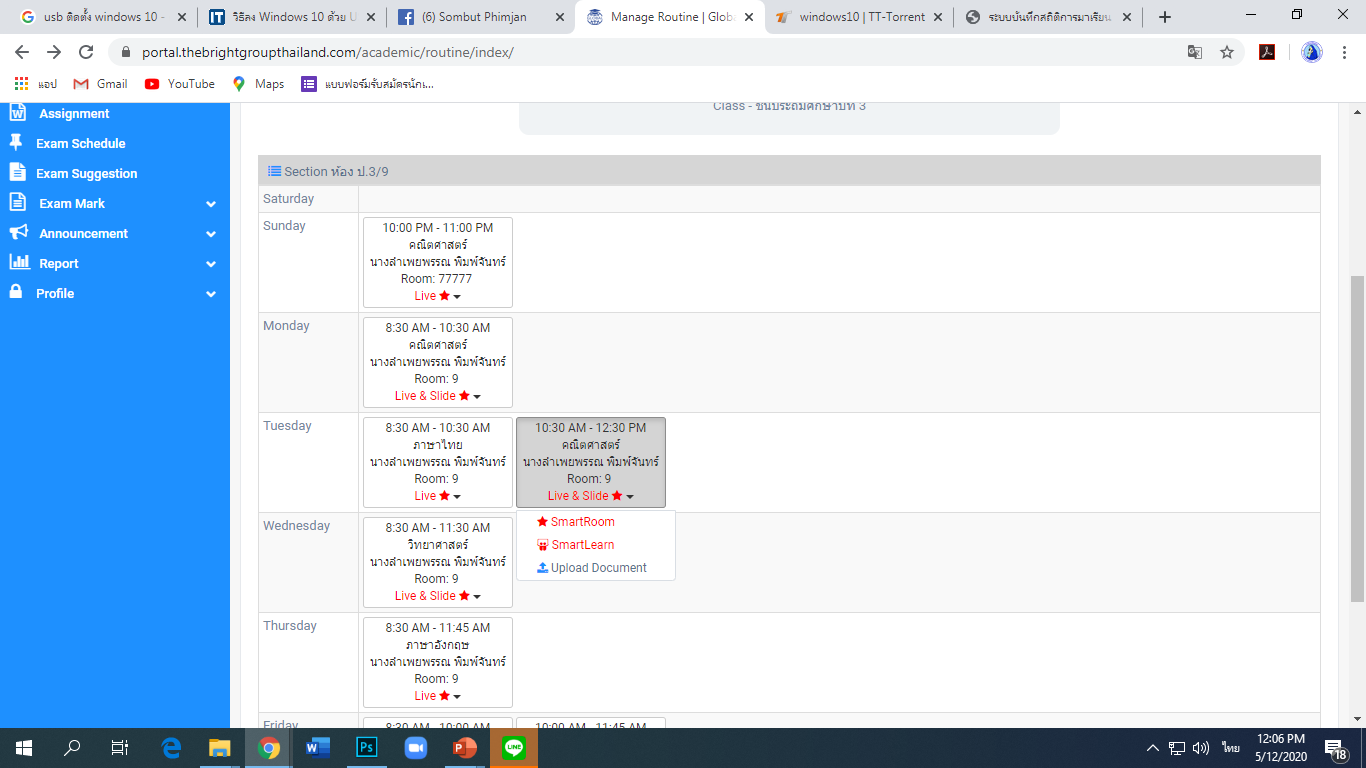 5.1 คลิกเมนู  
5.2  คลิก  ....  ตารางเรียน
5.3 คลิก ...
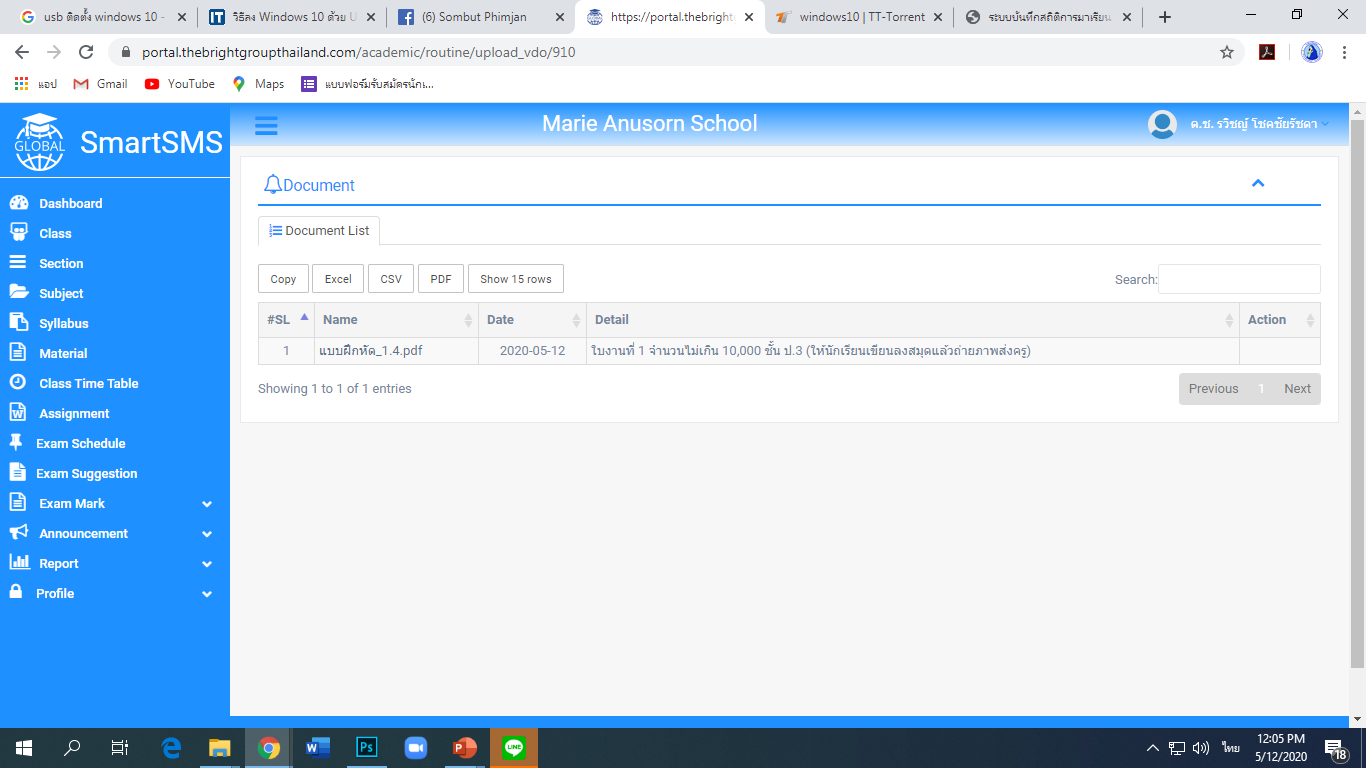 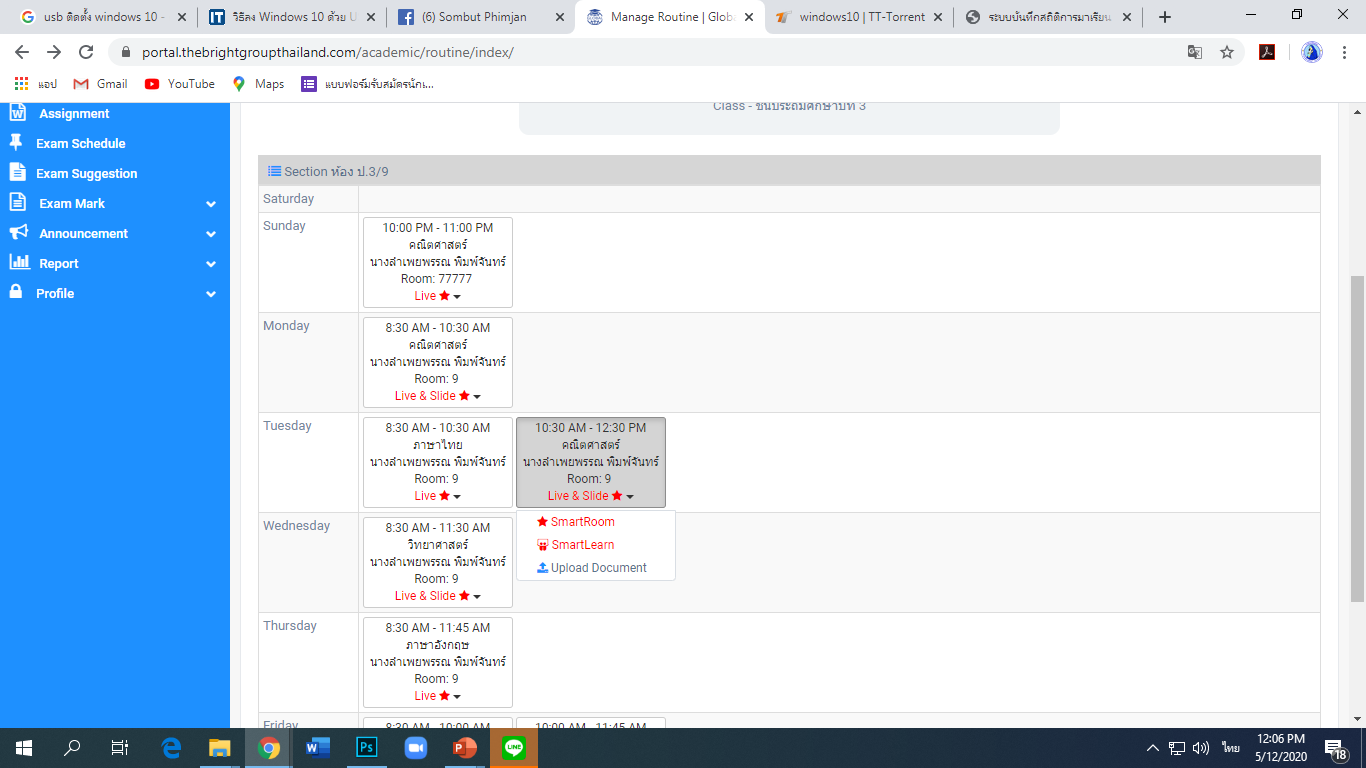 5.2
5.3
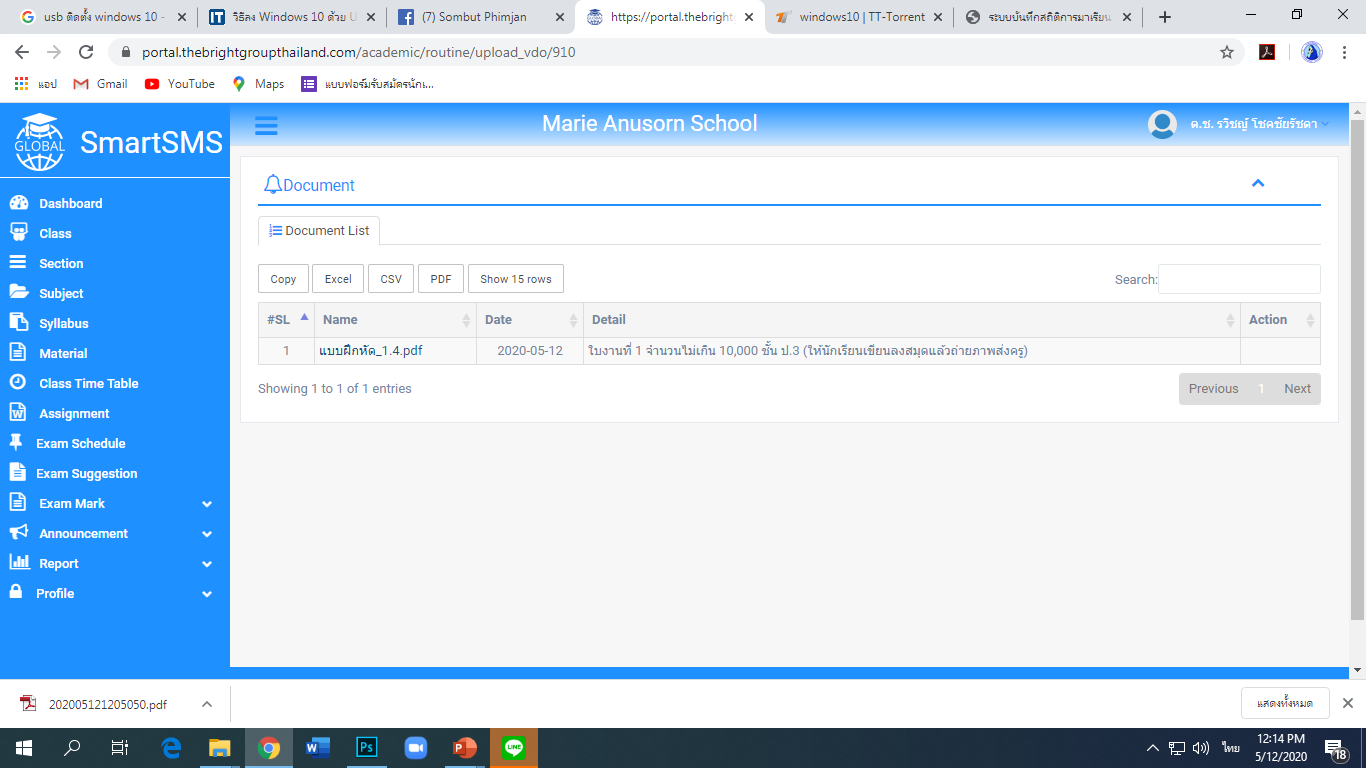 5.4  คลิกที่ใบงาน  เพื่อดาวน์โหลด มาฝึกปฏิบัติ 
       ตามกระบวนการขั้นตอนของครูผู้สอน
5.5  เปิดไฟล์ใบงาน เพื่อฝึกปฏิบัติตามกระบวนการของครูผู้สอน
นักเรียนฝึกทำแบบฝึกหัดตามใบงาน แล้ว ถ่ายภาพส่งเข้าไลน์ครูผู้สอน
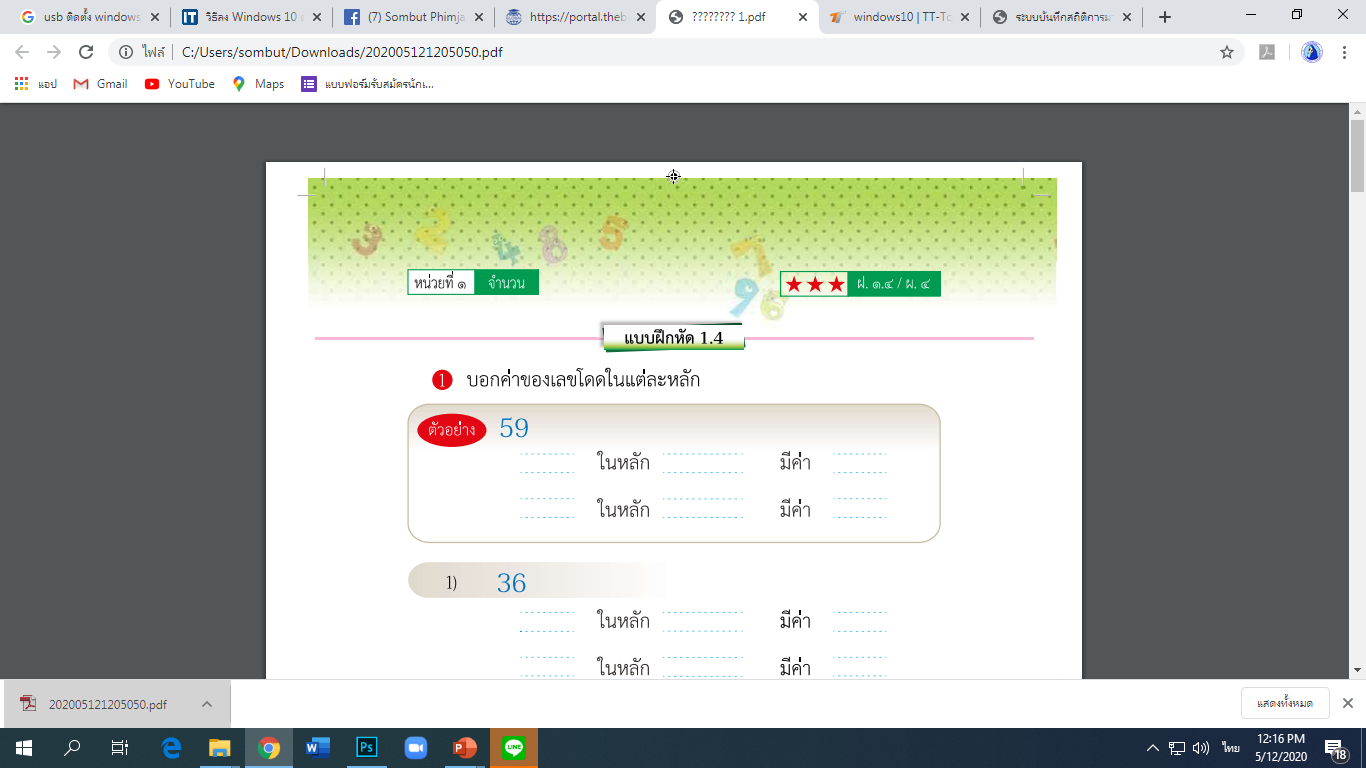 ติดต่อ ครูฝ่ายไอที (IT) ทาง
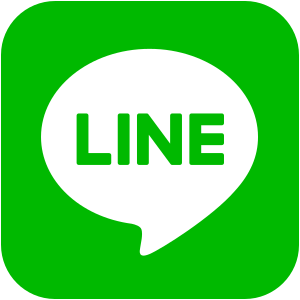 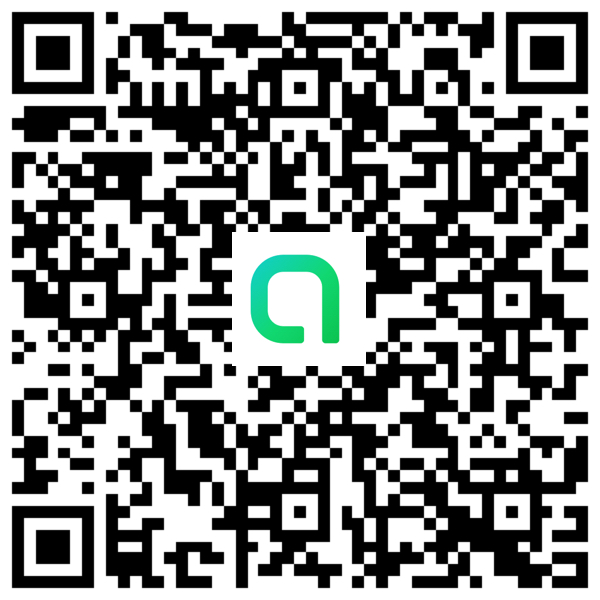 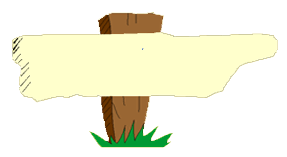 Thank You